Meilleures Pratiques pour le Recrutement et l’Embauche du Personnel Municipal
Présenté par MC Advisory et McInnes Cooper

Relever les défis en matière de main-d'œuvre dans les municipalités du Nouveau-Brunswick grâce à des stratégies novatrices de recrutement, d'intégration et de maintien en poste.

Présenté par Tanya Tynski et Chris Pelkey
Défis Actuels dans les municipalités du Nouveau-Brunswick
Main-d'œuvre Vieillissante
Environ 22% de la main-d'œuvre est âgée de 55 ans et plus.
Les jeunes commencent à travailler plus tard.
Manque de connaissances.
La Concurrence du Secteur Privé
Les municipalités ont du mal à rivaliser avec les entreprises privées pour attirer les talents spécialisés.
Évolution des Compétences Requises
Les fonctions municipales modernes exigent de nouvelles compétences techniques et numériques.


Ressources Limitées
Les contraintes budgétaires affectent la compétitivité des rémunérations et les efforts de recrutement.
Stratégies de recrutement innovantes
Engagement Numérique
Exploiter les plateformes de médias sociaux et les sites web municipaux pour présenter la culture du lieu de travail et les opportunités de carrière.

Impact Significative
Insister sur la valeur du service public et la contribution à la communauté dans les descriptions de poste et les entretiens d'embauche.
Partenariats Éducatifs
Développer des programmes de stages avec les universités afin de créer des viviers de talents pour les postes difficiles à pourvoir.

Recommandations des Employés
Mettre en œuvre des programmes récompensant les employés qui recommandent des candidats qualifiés qui sont embauchés avec succès.
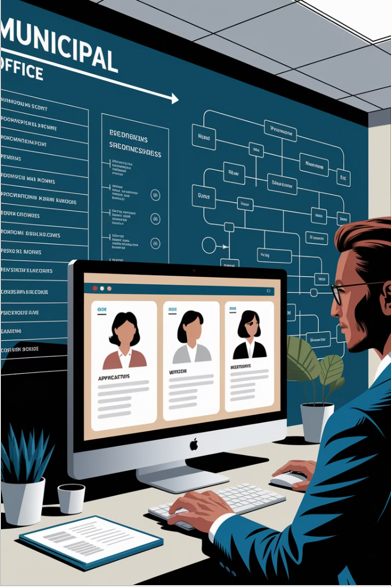 Rationaliser le Processus de Recrutement
Concentrer les Efforts de Recrutement
Sortez des sentiers battus - réfléchissez à vos candidats cibles, aux canaux qui les atteindront, au salaire? 

Entretiens Structurés
Les questions basées sur les compétences garantissent des comparaisons équitables entre les candidats.  Les guides d'évaluation sont importants.

Évaluations Ciblées
Des tests spécifiques au poste évaluent les compétences techniques et l'alignement culturel.

Expérience Positive
Une communication claire et le respect des candidats construisent la réputation de la municipalité.
Pratiques d’Intégration Efficaces
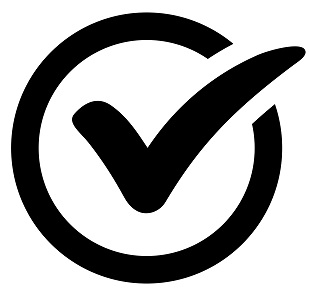 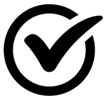 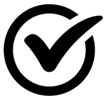 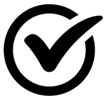 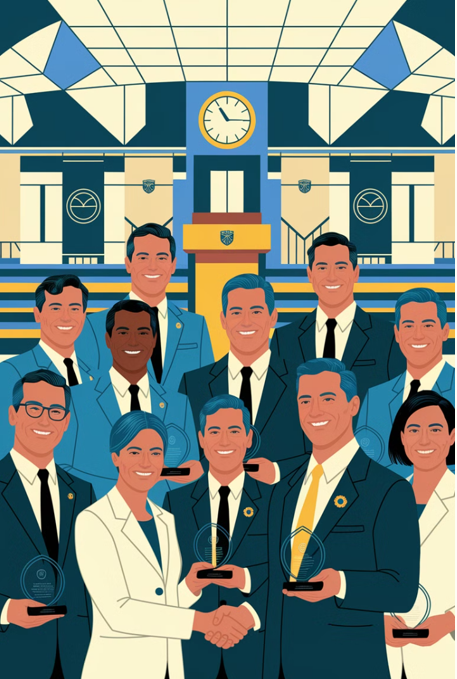 Stratégies de Rétention
Une Rémunération Competitive
Une analyse régulière du marché permet de s'assurer que les salaires et les avantages sociaux restent attractifs par rapport à des postes similaires.

Développement Professionnel
Les possibilités d'apprentissage et les voies d'avancement clairement définies témoignent de l'investissement dans l'avenir des employés.

Programmes de Reconnaissance
La reconnaissance formelle et informelle des réalisations stimule le moral et l'engagement.

Culture Positive
Des activités d'équipe régulières et une communication ouverte favorisent l'appartenance et la motivation.
Principaux Enseignements et Prochaines Étapes
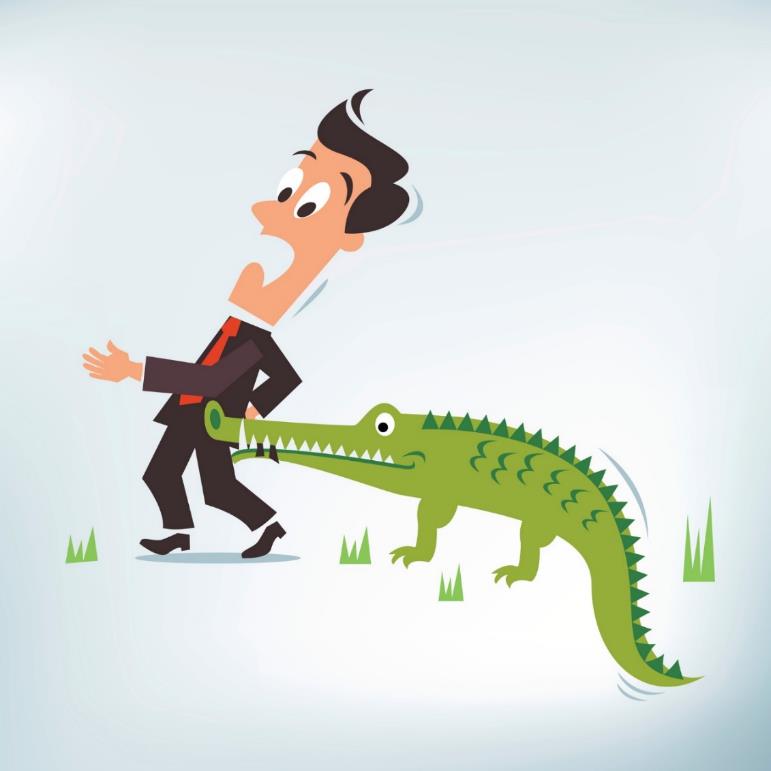 5 choses à faire et à ne pas faire
Mettez-y le temps initial
[Speaker Notes: Image: If you don’t put the time in & hire right, it will come back to bite you in the butt

https://www.mcinnescooper.com/publications/12-key-dos-donts-of-hiring-firing/ 

Hiring is an important part of the employment process: once you’ve hired an employee, it will be difficult for you to later end the relationship if, for example, the employee just isn’t working out. So, it’s critical that you put the time in up-front to ensure you’re hiring the right people. This means you must gather information about applicants. But take care to get the information you need in a way that both respects applicants’ rights and minimizes your own exposure.]
1. Faites appel au formulaire de demande d'emploi
Informations spécifiques (autorisées) 
Déclaration de véracité (soigneusement rédigée)
[Speaker Notes: https://www.mcinnescooper.com/publications/12-key-dos-donts-of-hiring-firing/

Do require all applicants to submit a (well-drafted) employment application

First contact between an applicant and an employer is typically by way of an employment application or a resume. Even if an applicant provides a resume, it’s still good practice to require them to your form of application.

Information. The application form will allow you to gather the specific information you wants for your evaluation. There’s some information to which you’re entitled – and some to which you’re not. It’s important that you draft an application form that collects only the information to which you’re entitled, and all you need to evaluate the applicant. An employer can ask for:

Some personal information such as the employee’s name and address.
Confirmation of the applicant’s legal entitlement to work in Canada.
Schools the applicant attended, degrees obtained and training programs. But avoid asking for dates because it could be construed as an indirect means of inquiring about age, a protected ground of discrimination under human rights laws.
The applicant’s past employer(s), their names, addresses, reason for leaving the job, and whether you can contact the applicant’s previous employer(s).

Binding Acknowledgements. The application form can also be a way to obtain the applicant’s binding acknowledgement that the information they provide on the application form is accurate. This is valuable if you hire the applicant and later discovers they weren’t truthful on the application form. However, to rely on such acknowledgements later, they need to be carefully drafted.]
2. Ne posez pas de questions discriminatoires
Prévoyez-vous avoir des enfants ?
Que fait votre femme dans la vie ?
Est-ce votre nom de mariée ?
L'anglais est-il votre langue maternelle ?
Votre famille mange-t-elle de la dinde ou du jambon pour le dîner de Pâques ?
[Speaker Notes: https://www.mcinnescooper.com/publications/12-key-dos-donts-of-hiring-firing/

Don’t ask interview questions that violate human rights laws

When interviewing an applicant, take care not to seek information that’s related to any of the personal characteristics protected under human rights laws, even inadvertently. The personal characteristics protected under human rights laws varies depending on the applicable law, but they typically include, sex (including maternity and/or parental leave and sexual harassment), mental disability, physical disability (including use of medically-authorized marijuana), gender expression, gender orientation and/or sexual orientation, religion, and family status (among others). Examples of personal characteristics protected under human rights laws and common interview questions about each include:

Race. There are no permissible questions about an applicant’s race, colour or physical characteristics, although questions about language fluency are okay if that is a genuine requirement of the job.

Creed / Religion. Similarly, there are no permissible questions about an applicant’s creed or religious affiliations.

Age. And no permissible questions about an applicant’s age or birth date, though you can inquire whether a younger applicant is legally old enough to work.


NOTES:

Do you plan to have kids? Gender, Sex, Family Status
What does your wife do for a living? Gender, Sexual Orientation
Is that your married name? Family Status
When did you graduate from high school? Age
Is English your first language? Creed / Race/ Nationality
Does your family eat turkey or ham for Easter dinner? Religion]
3. Faites attention à l’examen des réseaux sociaux
Savez-vous qui vous recherchez
Est-ce raisonnable dans les circonstances 
Ce service devrait-il être interne ou confié à un tiers
Avez-vous le consentement (idéalement sur le formulaire de demande ou lors de l'entretien)
[Speaker Notes: https://www.mcinnescooper.com/publications/12-key-dos-donts-of-hiring-firing/

Do be careful using social media to screen applicants

Social media, like Facebook, LinkedIn and Instagram, is a rich source of information about job applicants. But there are real risks to using social media to screen them.

Consent. Depending on the privacy laws that apply, you might require consent to go on an applicant’s social media – even if it’s publicly available and isn’t protected with privacy settings. Breach of privacy laws can result in a privacy commissioner complaint, and these are expensive, time-consuming and often public. While you could try to argue that the applicant’s submission of an application is implied consent for all reasonable collection, use and disclosure incidental to processing the application, it’s much safer to get the applicant’s express consent on the application form or at an interview.

Reasonableness. Regardless of consent, however, the collection of personal information about the applicant from their social media accounts must still be reasonable. So, consider whether a social media background check is truly reasonable – whether you really need it – in the circumstances, or whether it’s an “unreasonable invasion of privacy” (though this won’t likely affect admissibility as evidence in a non-unionized context).

Lawful. And even if it’s reasonable, the collection of must also be lawful. Check the terms of use for the relevant social media platform; using the platform to screen employees might be an invalid use.

Passwords. Don’t ask applicants for their social media passwords. It’s likely highly invasive of their privacy rights because it’s probably overinclusive given you can access irrelevant and private information, like family group chats. It’s also likely actionable by the applicant and violates the social media platform’s terms of use. And privacy commissioners don’t like it either.

(In) Accuracy. Even if you get past the privacy law issues, the information might not be accurate: employees might edit their online footprints to try to eliminate potentially damaging or revealing information. And be sure you know whose profile or information you’re looking at; screening an applicant named “John MacDonald” using Google or Facebook is risky. Even relatively unique names can be problematic.

Human Rights. And, you never know what you might learn – and you can’t unlearn it. Much more information is typically visible on social media than on a resume, like ethnicity, religion, health, disabilities or family commitments. The information might reveal the applicant has characteristics placing them in one of the protected groups under human rights laws – information that could taint the hiring decision with discrimination or give rise to a human rights complaint by the applicant alleging it. To help avoid or minimize human rights complications, consider whether you should do the social media screen in-house or outsource it.]
4. Parlez avec prudence
[Speaker Notes: https://www.mcinnescooper.com/publications/12-key-dos-donts-of-hiring-firing/

Do be careful what you say – and don’t make promises

Be careful what you say to an applicant to persuade them to join your ranks, particularly if they already have a secure job. If you make promises of improved employment terms, like a higher salary or a promotion, that sway (or “induce”) the applicant your way, they could be entitled to a lengthier notice period upon termination of their employment – even if their length of service was relatively brief, and even if you kept the promises (though including a termination and an entire agreement clause in the employment contract might help).

NOTES:

http://www.mcinnescooper.com/publications/legal-update-the-top-12-employment-contract-terms-to-start-the-new-year/ [UPDATE]

Termination Clause. The COVID-19 pandemic illustrated the value of including a termination clause in an employment contract, as COVID-19 shut businesses down, employers were forced to terminate employees’ employment – and some courts decided COVID-19’s economic impact extended the length of reasonable notice to which employees were entitled. A “termination clause” is intended to displace an employee’s entitlement to “reasonable notice” upon termination of their employment without cause by specifically setting out the employee’s notice entitlement. The law generally presumes that an employer can terminate a contract of “indefinite duration” (as opposed to one for a fixed period) without cause by giving the employee “reasonable notice” (although the employment standards legislation of some provinces requires cause for termination of employees with more than a specified length of service; for example, under the N.S. Labour Standards Code, an employer can only terminate an employee with 10 or more years in specific situations). But the meaning of “reasonable notice” is uncertain because it’s individually assessed at time of termination. A number of factors are used to assess the reasonableness of notice, including the nature of the position, length of service, age, ability to find comparable employment and circumstances surrounding the hiring. Employers can rebut the “reasonable notice” presumption with an enforceable termination clause. But it’s a difficult task. Courts interpret termination clauses very strictly, and in employees’ favour. To be enforceable, a termination clause must use clear, unambiguous language expressly specifying some other period of notice, and fully comply with employment standards legislation – made even more difficult by the Ontario Court of Appeal’s June 2020 decision in Waksdale v. Swegon North America Inc. This decision effectively voided termination clauses in most Ontario employment contracts, and caused significant concern for employers in other jurisdictions, particularly those in which the statutory termination notice exception is substantially similar to that in Ontario, including Nova Scotia and Newfoundland and Labrador. Despite these challenges, including an enforceable termination clause gives both the employer and the employee greater certainty about the notice period in the event of a “without cause” termination.

Entire Agreement Clause. Another “legalese” clause that can make a difference in a dispute, this clause states that the written agreement is the complete agreement, and supersedes any prior agreements – oral or written, drafts or final – the employer and employee might previously have made about the contract’s subject. The intent is to prevent either from claiming there are other contract terms in addition to those in the written contract.]
5. Utilisez des contrats d’emploi écrits
Termes clés
Les définir au moment de l'embauche
Éviter les litiges, les coûts et les pertes de temps
Faciliter la fin de la relation de travail
[Speaker Notes: https://www.mcinnescooper.com/publications/12-key-dos-donts-of-hiring-firing/

Do use a written employment contract – before you agree on the employment terms.

There are several reasons why a written employment contract is good practice, and there are a number of key terms that every employment contract should include. First, it’s important that the employment terms be set at the time of hiring/start of employment: once that employment offer is made and accepted, it’s binding – and the employer can’t unilaterally withdraw it or change it or impose new employment conditions that fundamentally change the employment relationship unless it gives the employee prior notice or something of sufficient value in exchange. The 2023 decision in Dornan v. New Brunswick (Health) is a grim reminder to employers of the cost of doing just that. Don’t finalize the terms of the contract until you put it in writing and make sure offer letters are carefully drafted. Second, clear employment terms help avoid disputes, and the associated costs and time to resolve them, later. Finally, an employment contract will go a long way towards facilitating the end of the employment relationship and protect certain employer’s rights – but courts are extremely protective of employees and scrutinize contract terms closely so legal counsel in drafting the contract is highly valuable.

NOTES:

https://www.mcinnescooper.com/publications/the-top-12-employment-contract-terms/ [UPDATE]

A well drafted and properly implemented written employment contract can be instrumental to both avoiding or resolving disputes both during the employment relationship and when it ends – saving the employer time and money in either case.   

Written Employment Contracts. Every employer has an employment contract with every employee – even when there’s “nothing in writing”. The issue is often, however, ascertaining its terms. There are several benefits to a well-drafted and implemented written employment contract, the ultimate benefit being fewer disputes and a reduction in the associated time and cost to the employer. 

Clarity. A well-drafted written employment contract that sets out all of the terms and does so clearly will help avoid disputes later. And since employment relationships are often intended to last a long time, and human memories are fallible, a written employment contract ensures all of the details and sometimes complicated arrangements are recorded. 

Legislative Compliance. The employment standards legislation of some provinces requires a written document; for example, the N.L. Labour Standards Act requires an “employment statement” setting out terms and conditions of employment required by statute. Furthermore, while it’s not permissible to contract out of all requirements of employment-related legislation, it is possible to contract out of some; a written contract makes it far simpler to prove the employer did so. 

“Legalese”. Unlike other “commercial” contracts, courts interpret employment contracts to protect employees. So they scrutinize employment contract terms closely, usually deciding any ambiguities against the employer’s interest. There are technicalities associated with many employment contract terms, and it’s important to get the “legalese” and wording right so they will meet the legal tests for a court to enforce them. Properly implementing the employment contract is just as important as getting the terms right. The employment terms must be set at the time of hiring/start of employment: an employer can’t unilaterally impose new employment conditions that fundamentally change the employment relationship during the employment unless it gives the employee appropriate notice or “consideration”: something new of value in exchange for the obligations in the contract. 

KEY TERMS: https://www.mcinnescooper.com/publications/the-top-12-employment-contract-terms/ 

A standard form employment agreement is useful, but the employer should always review it and, if required, customize it to the circumstances. That said, there are some terms that just about every employment contract should include. Here are the top 12.

1. Termination Clause. The COVID-19 pandemic illustrated the value of including a termination clause in an employment contract, as COVID-19 shut businesses down, employers were forced to terminate employees’ employment – and some courts decided COVID-19’s economic impact extended the length of reasonable notice to which employees were entitled. A “termination clause” is intended to displace an employee’s entitlement to “reasonable notice” upon termination of their employment without cause by specifically setting out the employee’s notice entitlement. The law generally presumes that an employer can terminate a contract of “indefinite duration” (as opposed to one for a fixed period) without cause by giving the employee “reasonable notice” (although the employment standards legislation of some provinces requires cause for termination of employees with more than a specified length of service; for example, under the N.S. Labour Standards Code, an employer can only terminate an employee with 10 or more years in specific situations). But the meaning of “reasonable notice” is uncertain because it’s individually assessed at time of termination. A number of factors are used to assess the reasonableness of notice, including the nature of the position, length of service, age, ability to find comparable employment and circumstances surrounding the hiring. Employers can rebut the “reasonable notice” presumption with an enforceable termination clause. But it’s a difficult task. Courts interpret termination clauses very strictly, and in employees’ favour. To be enforceable, a termination clause must use clear, unambiguous language expressly specifying some other period of notice, and fully comply with employment standards legislation – made even more difficult by the Ontario Court of Appeal’s June 2020 decision in Waksdale v. Swegon North America Inc. This decision effectively voided termination clauses in most Ontario employment contracts, and caused significant concern for employers in other jurisdictions, particularly those in which the statutory termination notice exception is substantially similar to that in Ontario, including Nova Scotia and Newfoundland and Labrador. Despite these challenges, including an enforceable termination clause gives both the employer and the employee greater certainty about the notice period in the event of a “without cause” termination.

2. Temporary Layoff Clause. As a general rule, laying off an employee without the contractual right to do so amounts to a constructive dismissal: a breach of a fundamental term of the employee’s employment allowing the employee to treat their employment as terminated without cause, and to claim the same entitlements as if the employer had expressly dismissed them (statutory notice or pay in lieu of notice, reasonable notice, severance where applicable, or reinstatement in a unionized context). The COVID-19 pandemic similarly illustrated the value of a temporary layoff clause in an employment contract. While many employees accepted temporary lay-offs during COVID-19 even in the absence of a contractual clause, believing it to be the best alternative in the circumstances and hoping to be recalled, not all did so. And courts have decided that those employees were constructively dismissed, and found the employers liable for notice. Including a temporary lay-off clause in an employment contract gives employers some protection in the event that unforeseen circumstances, like a recession or even another pandemic, results in business slowdown or even temporary closure. However, ensure the clause complies with the applicable employment standards legislation; each province or territory has different rules for layoffs including if or when they are permitted and for how long. And be aware that practically, including a temporary lay-off clause in an employment contract could make it more difficult for an employer to hire new employees.

3. Obsolescence Clause. An “obsolescence clause” is intended to ensure the employment agreement will remain applicable and enforceable no matter how long it lasts, and even if the employment relationship fundamentally changes between the date the contract is signed and the date the employment relationship ends.

4. Severability & Interpretation Clauses. One of those “legalese” clauses that can save the day, it states that any legally unenforceable terms of the contract are severed from the contract without affecting the enforceability of any of the other contract terms. For example, it could operate to sever an unenforceable probationary clause – and leave an otherwise enforceable termination clause standing. However, it’s important to be aware that a severability to clause won’t necessarily save a “without cause” termination clause if the “for cause” termination clause isn’t enforceable: courts have interpreted even separate employment contract terms dealing with termination with cause, and termination without cause, to be a single clause. For this reason, it’s helpful to also include an interpretation clause (sometimes called a “fail-safe”, “saving”, or “minimum entitlements” provision) that states that the terms of the contract should be read consistently with the applicable employment standards legislation such that the employer will, in all instances, provide the employee with their minimum statutory entitlements.

5. Non-Solicitation &/or Non-Competition. Employers are exposed to financial loss when an ex-employee solicits her former employer’s customers and/or employees. Employers can often protect their interests by imposing post-employment obligations on employees limiting their ability to compete and/or to solicit customers and former employees. But public policy discourages such restraint of trade generally, and such obligations can affect the employee’s ability to earn a livelihood. So, courts closely scrutinize them and refuse to enforce them unless the employer can prove they protect a legitimate proprietary interest of the employer, and are reasonable in terms of duration, geographic scope and the nature of the activities prohibited. Non-competition clauses, in particular, are notoriously difficult to enforce. And recently, Ontario amended its employment standards legislation by adding Part XV.1 to prohibit non-competition clauses except in very limited circumstances. The key is to use clear and unambiguous language and not to ask for more than is really necessary to protect the employer’s interests. Non-solicitation clauses are less restrictive of employees’ ability to earn a living, often sufficient to protect the employer’s interests, and, provided they’re reasonable, generally easier to enforce.

6. Probationary Period. Including a period of probation to determine whether the candidate is suitable for employment can be of value to the employer. A probationary clause states the employer can terminate the employee’s employment during a specified probationary period without notice or cause – but to be enforceable, the clause must comply with the minimum notice period required under the applicable employment standards legislation.

7. Protection of Intellectual Property, Confidentiality & Non-Disclosure. Intellectual property (IP) and confidential information, like market research, financials and customer information, can be an employer’s biggest asset. The employment agreement should protect them and require the employee to keep them confidential. Address who owns any IP the employee develops and define what it covers and what is confidential; require the employee to acknowledge how they will or did gain it and continue the obligation post termination.

8. Fixed-Term. Fixed-term contracts can be risky for employers, as the 2023 decision in Dornan v. New Brunswick (Health) aptly demonstrates. If there’s no termination clause, an employer that terminates a fixed-term contract before the end of the term is liable to pay the employee for the balance of the term. And there’s more: in some provinces and territories courts and tribunals have decided the employee’s typical duty to mitigate their damages doesn’t apply in the case of a fixed-term contract. So, while there are a limited number of circumstances where a fixed-term contract makes sense, carefully consider whether it or an indefinite term employment contract is best in the circumstances. If you do decide to use a fixed-term contract, make that clear and include a termination clause specifying the notice to which the employee is entitled upon early termination of the contract –or risk paying the remaining balance of the term.

9. Permitted / Prohibited Activities. The proliferation of “work from home” arrangements has led to another recent trend: “overemployment”, where employees work for multiple different employers, at the same time, and without the knowledge of any of the employers. An employer does not automatically have cause to terminate a “moonlighting” employee without notice or pay-in-lieu of notice. Make it clear whether the employee is permitted to undertake other activities – for pay, or without pay (such as charitable work) – during her employment, or whether she must devote all of the time to the job, and other activities (or certain ones) are either completely off-limits or require the employer’s (ideally written) consent ahead of time. Similarly, employees sometimes assume that “work from home” implies permission to “work from anywhere” – including from another province or territory. However, typically, the employer must comply with the employment-related laws (including employment standards and occupational health and safety) of the province or territory in which the employee is located. So, consider whether to include a term requiring the employee to work in a specified province or territory, and confirm that this is a fundamental term of the employment. Also require that an employee obtain the employer’s approval (and if approved, that they sign a revised employment contract) if they wish to permanently move to and work from another province or territory.

10. Entire Agreement Clause. Another “legalese” clause that can make a difference in a dispute, this clause states that the written agreement is the complete agreement, and supersedes any prior agreements – oral or written, drafts or final – the employer and employee might previously have made about the contract’s subject. The intent is to prevent either from claiming there are other contract terms in addition to those in the written contract.

11. Independent Legal Advice. While independent legal advice isn’t required, it can help the employer enforce the employment contract. For example, in the 2023 decision in Dornan v. New Brunswick (Health), the employer’s failure to encourage the employee to obtain independent legal advice before signing the written employment contract was one factor relevant to deciding whether the employment contract – and the termination clause in it – was enforceable. Include a clause in which the employee acknowledges she had the opportunity to seek independent legal advice on the contract. And be sure to actually give the employee time to consider the contract and to get that legal advice before signing.

12. Resignation Notice Clause. Employers often require senior executives to give notice of resignation to deal with difficulty in recruiting or replacing a specialized skills position and to ensure a smooth transition. The resignation notice is often considered a moral obligation, and most employers do not act on such a clause – but it is enforceable.


TIMING: https://www.mcinnescooper.com/publications/3-real-life-lessons-in-how-not-to-hire-or-fire-an-employee/

On February 15, 2023, an adjudicator ordered an employer to pay what could be the “largest employment compensation” ever awarded in New Brunswick history after it abruptly fired the CEO of a health authority: about $2M, including $200K in aggravated (aka “Wallace”) damages. The hiring and the termination processes are equally important – and equally mine-filled – stages of the employment relationship for employers. The widely publicized decision in Dornan v. New Brunswick (Health) is a real-life case study in how not to hire – or to fire – an employee. Here’s a look at what the employer in Dornan did wrong, how it cost the employer, and three lessons you can learn from the employer’s mistakes.

Timing (of the Contract) Can Be Everything: The employer’s first – and biggest – mistake is a common one: it introduced a written employment contract with an important new term, after it already had an employment contract with the employee and after he had already started the job.

What Happened. The employer and the employee, Dr. Dornan, negotiated the terms of Dr. Dornan’s contract verbally and over text messages. They eventually reached agreement on the essential terms. No mention was ever made of a without cause “termination clause” that would limit the compensation the employer would pay Dr. Dornan if it terminated his employment without cause before the employment term ended. A short time after Dr. Dornan had started working, the employer presented him with a written employment contract. The written contract had terms the employer and Dr. Dornan had never discussed – including a without cause termination clause. The employer didn’t encourage Dr. Dornan to seek independent legal advice, nor did he. The employer also failed to draw Dr. Dornan’s attention to the new termination clause. The adjudicator said Dr. Dornan “was not a sophisticated employee”; while he might have understood the effect of the termination clause, he thought he had to sign the contract. The adjudicator also considered Dr. Dornan to be “vulnerable” because he had already quit his job and his prior position had been filled; he felt he had no other option but to sign. So, he signed the written contract. When Dr. Dornan sued the employer for wrongful dismissal, the employer tried to rely on the termination clause to limit the compensation it had to pay Dr. Dornan. It failed. The adjudicator decided the termination clause wasn’t enforceable because the employer and Dr. Dornan had already agreed to the contract terms verbally, and the employer didn’t offer Dr. Dornan any “consideration” (something of new value), an essential requirement for any valid contract, in exchange for the new contractual term. The employer argued its payment of Dr. Dornan’s physicians licensing fees was consideration for the termination clause. The adjudicator rejected this argument because the offer to pay the fees happened after the employer presented Dr. Dornan with the written employment contract and the payment was “in no way directly or indirectly linked to the added termination clause”.

The Lesson. Employers have a contract with every employee whether it’s in writing or not. However, it’s often difficult to determine the scope and terms of a verbal contract, with disputes often resolving on the basis of the employer’s word against the employee’s. A well-drafted written employment contract, including a without cause termination clause is crucial in protecting the employer’s interests, helping to avoid and resolve disputes, and ultimately saving the employer time and money. But timing matters: when the employee signs a written contract is just as important as its terms.

Conditional Offer. You can verbally negotiate the terms of employment – but don’t lead the employee to believe it’s a done deal. Be clear that the job offer is conditional on the candidate signing a written employment contract in a form that’s acceptable to you and that it will include a termination clause. Then make sure the candidate signs the written employment contract before they start work, even if it means pushing back the start date.

Independent Legal Advice. Suggest, in writing, the employee get independent legal advice on the written contract and give them a reasonable time to get it. The adjudicator might still have found the termination clause unenforceable in Dr. Dornan’s circumstances, but it can be a factor in saving an employment contract from being found unenforceable. And regardless, it’s good practice for employers, especially when it comes to senior roles with large compensation packages.

Attention & Consideration. If you must introduce a written contract after concluding a verbal contract with the employee or after the employee has started working, make sure you bring any terms that weren’t discussed previously to the employee’s attention and you give them something of new value, for example a signing bonus or additional vacation, in exchange for the new terms. Ensure you expressly link the new benefit to the employee signing the written contract. Finally, be aware that courts have clearly decided that abstaining from firing an employee (or continuing to employ them) isn’t sufficient value for accepting a new term.]